Zamki krzyżackie
Warmii i Mazur
Pierwszy zamek krzyżacki – o konstrukcji drewniano-ziemnej – został zbudowany w Ostródzie w I poł. XIII wieku. Nową budowlę obronną zaczęto budować w poł. XIV wieku, za rządów komtura ostródzkiego Güntera von Hohensteina. Obydwa zamki zostały spalone przez księcia litewskiego, Kiejstuta, podczas najazdu pod koniec XIV wieku. Nową budowlę Krzyżacy wznieśli w latach 1407-1410, jednak po bitwie pod Grunwaldem zamek został zajęty przez wojska polsko-litewskie. Po 1525 roku Ostróda staje się siedzibą książęcego starosty.
W kolejnych latach na ostródzkim zamku istniały m.in. pomieszczenia urzędu i sądu. W 1807 roku przebywał tu cesarz Napoleon Bonaparte.
Część zamku spłonęła w 1788 roku, podczas wielkiego pożaru Ostródy. Podczas II wojny światowej zamek został całkowicie spalony, odbudowa trwa od lat 70 ubiegłego wieku. Obecnie mieści się tam m.in. muzeum.
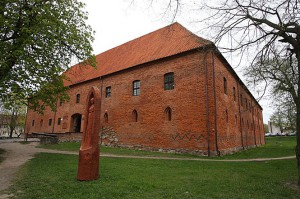 Zamek w Olsztynku został wybudowany w połowie XIV wieku przez komtura ostródzkiego Güntera von Hohensteina. Prawa miejskie nadane zostały przez Wielkiego Mistrza Winricha von Kniporde w 1359 roku. W 1410 roku mieszczanie opanowali zamek, uznając jednocześnie władzę polskiego króla. Podczas wojny trzynastoletniej Olsztynek został zdobyty przez Zakon, a władzę Krzyżaków w mieście potwierdził II pokój toruński. Po 1525 roku utworzono tu starostwo, które przetrwało do 1610 roku.
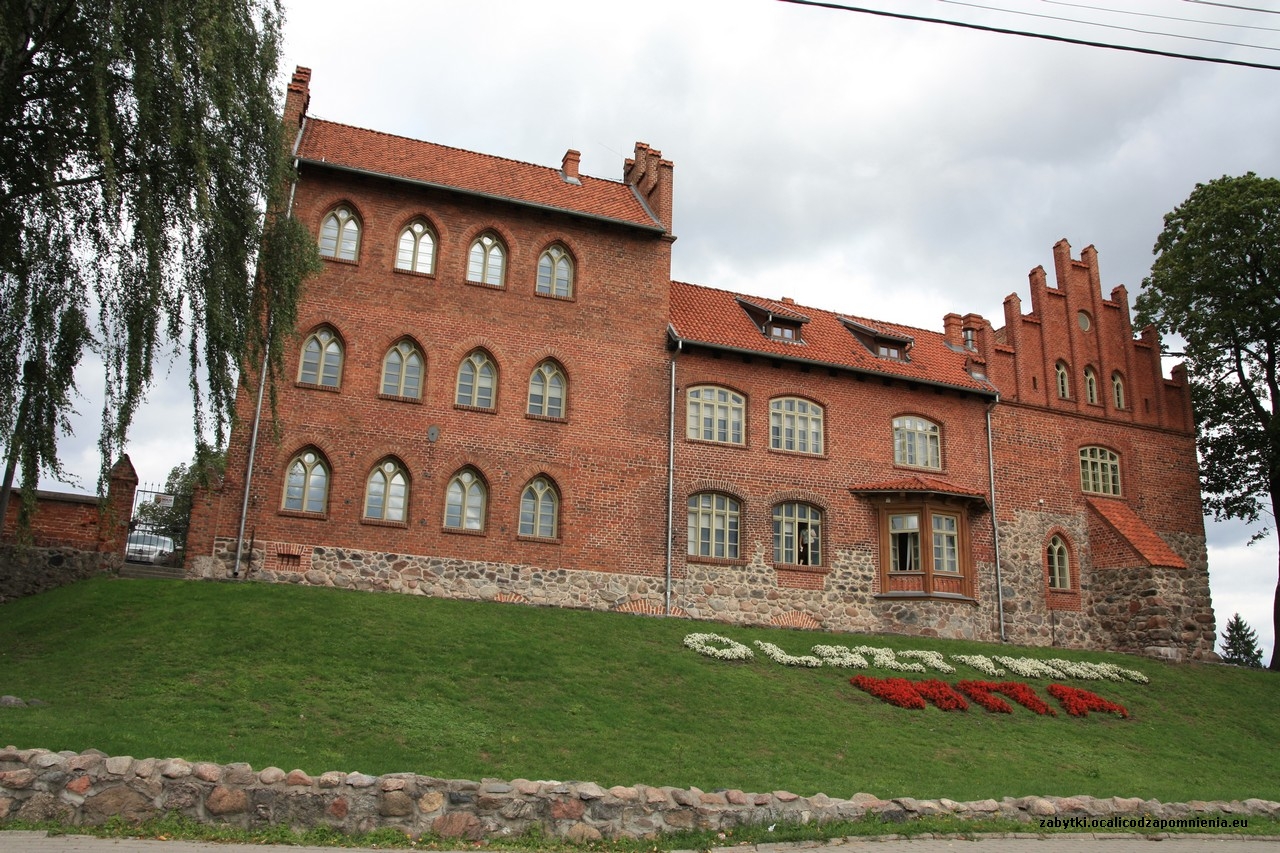 Krzyżacy zajęli tereny Działdowa pod koniec XIII wieku, po czym rozpoczęli budowę zamku, gdzie najpierw urzędował prokurator zakonny, a następnie wójt. Powstała osada prawa miejskie otrzymała w 1344 roku z rąk Wielkiego Mistrza Ludolfa Königa. W 1466 roku, po wojnie trzynastoletniej, miasto pozostało w granicach Prus Książęcych (lennika Polski).
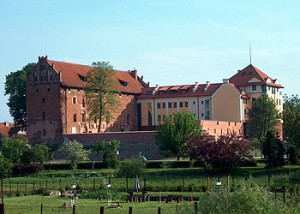 stał częściowo zniszczony. Wybudowany w II połowie XIV wieku przez Kapitułę Pomezańską. Po 1525 roku w rękach prywatnych właścicieli (m.in. rodu von Polentzów), rozbudowany w XVI, XVIII oraz w XIX wieku. Konserwację i modernizację zamku przeprowadzono na początku XX wieku, w wyniku działań wojennych zamek zo
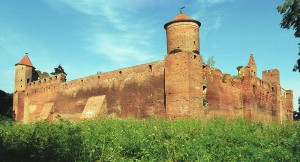 .
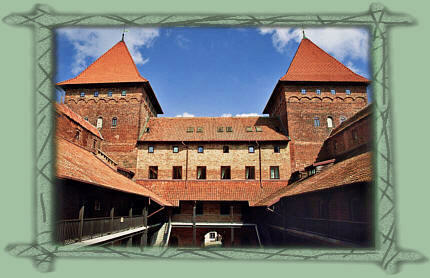 Zamek został odbudowany w XIX staraniem nidzickiego prawnika Ferdynada Tymoteusza Gregoroviusa. Jego syn również Ferdynad był sławnym niemieckim historykiem i pisarzem, autorem dziejów Rzymu i Aten. Jak sam twierdził, zamek nidzicki miał ogromny wpływ na jego życie: "Szacowny zamek był wielkim czynnikiem w mojej małej historii życia - stąd brał się związek z Zamkiem św. Anioła w Rzymie. Bez tamtych nidzickich wież rycerskich zapewne nie napisałbym historii miasta Rzymu w średniowiecz
AUTOR
JULIA ŚWIECIK
KL VA